FINTECH
Disrupsi Inovasi dan Perkembangan Teknologi Finansial
Apa itu Fintech
Data dan Informasi
Values (Nilai uang)
Teknologi Digital
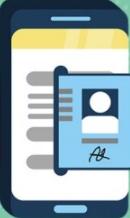 Fintech
Payment
Pembiayaan
Peer to Peer
Crowdfunding
Pengelolaan Keuangan
Supporting
Manajemen
Risiko- Asuransi
Financial
Kelebihannya:
Murah
Cepat
Tanpa Harus Datang ke Bank
Definisi Fintech
Menurut Otoritas Jasa Keuangan (OJK)
Menurut Bank Indonesia
Fintech adalah sebuah inovasi pada industry jasa keuangan yang memanfaatkan penggunaan teknologi. Produk fintech biasanya berupa suatu system yang dibangun guna menjalankan mekanisme transaksi keuangan yang spesifik.
Fintech Lending atau Peer-to-peer Lending atau layanan pinjam memimjam uang berbasis teknologi informasi adalah salah satu inovasi pada bidang keuangan dengan pemanfaatan teknologi yang memungkinkan pemberi pinjaman dan penerima punjaman melakukan transaksi pinjam dan meminjam tanpa harus bertemu langsung. 
Mekanisme transaksi pinjam meminjam dilakukan melalui system yang telah disediakan oleh penyelenggara Fintech Lending, baik melalui aplikasi maupun laman website
Teknologi Finansial adalah penggunaan teknologi dalam system keuangan yang menghasilkan produk, layanan, teknologi, dan/ atau model bisnis baru serta dapat berdampak pada stabilitas moneter. Stabilitas system keuangan, dan/ atau efisien, kelancaran. Keamanan, dan keandalan system pembayaran
Perkembangan Industri 4.0
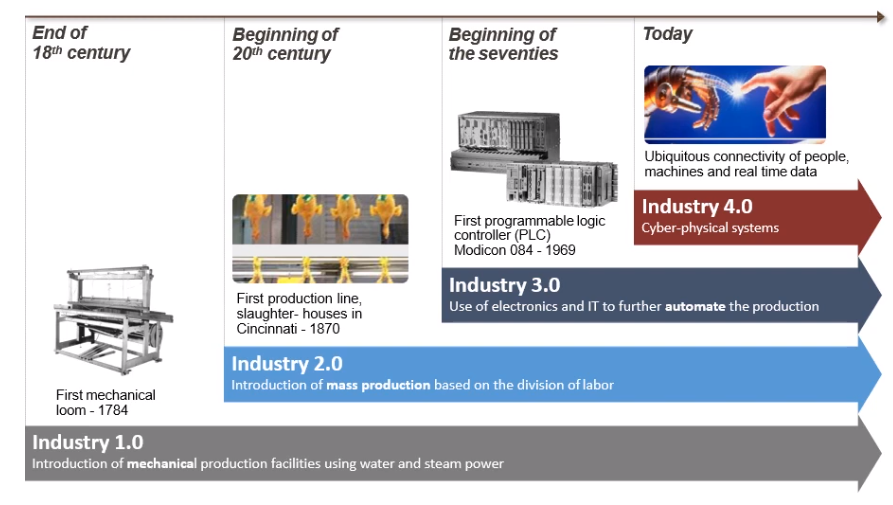 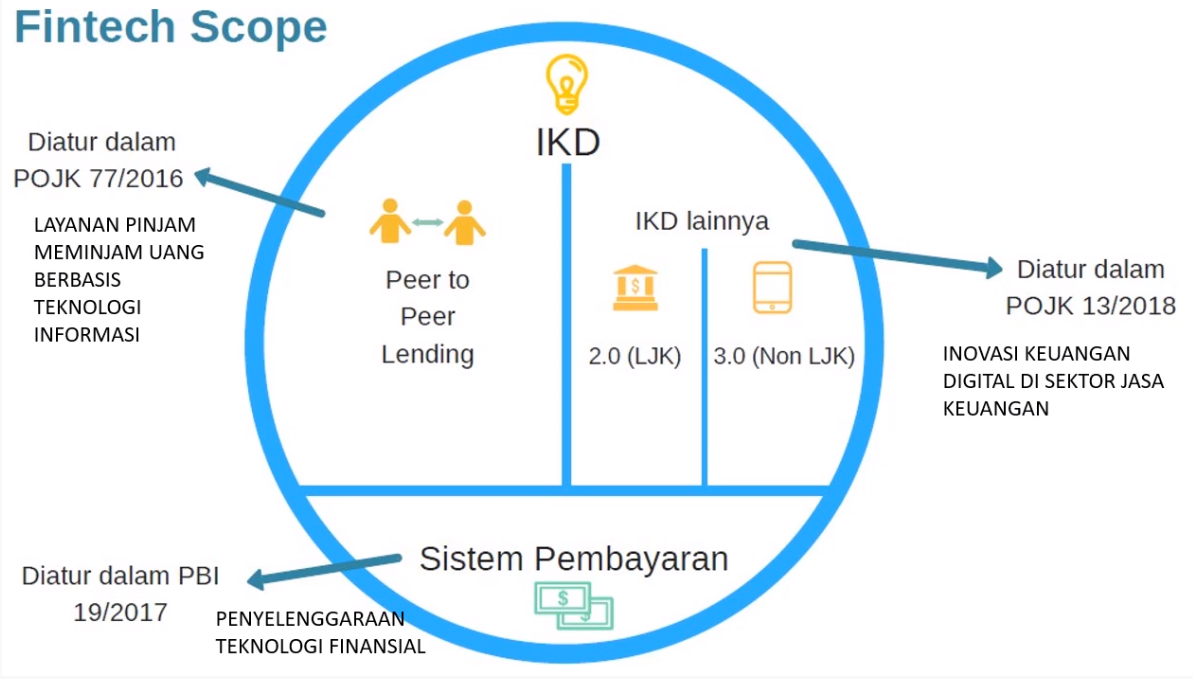 Two Content Layout with Table
Title and Content Layout with SmartArt
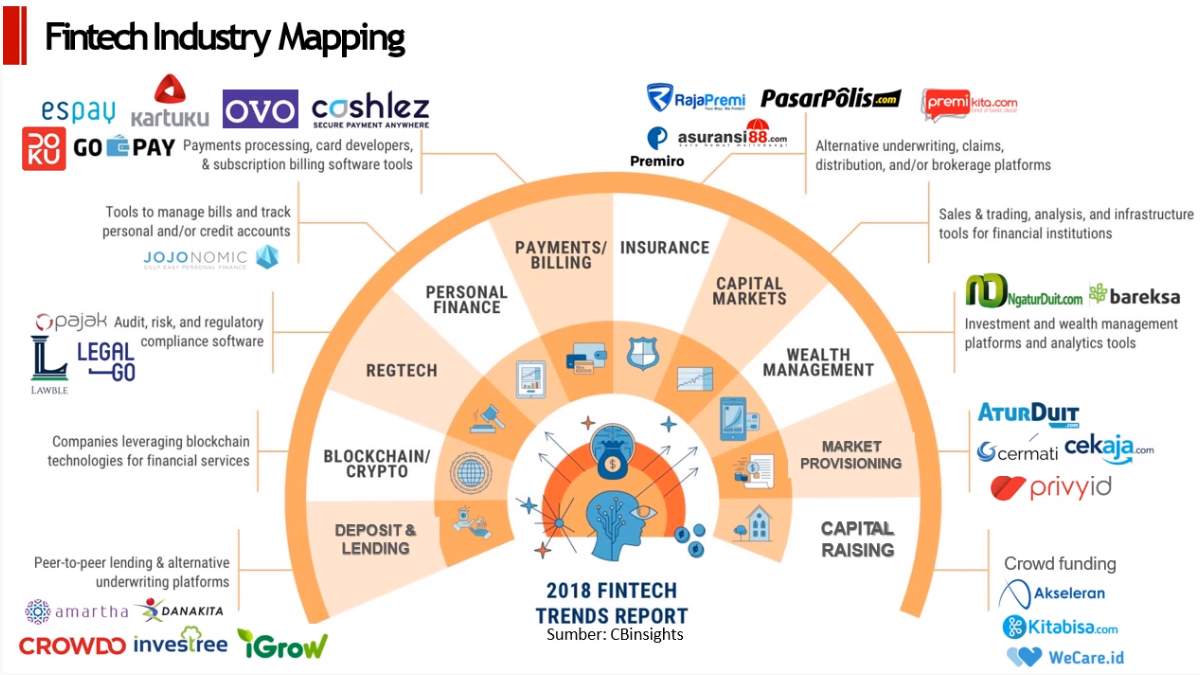 Title and Content Layout with SmartArt
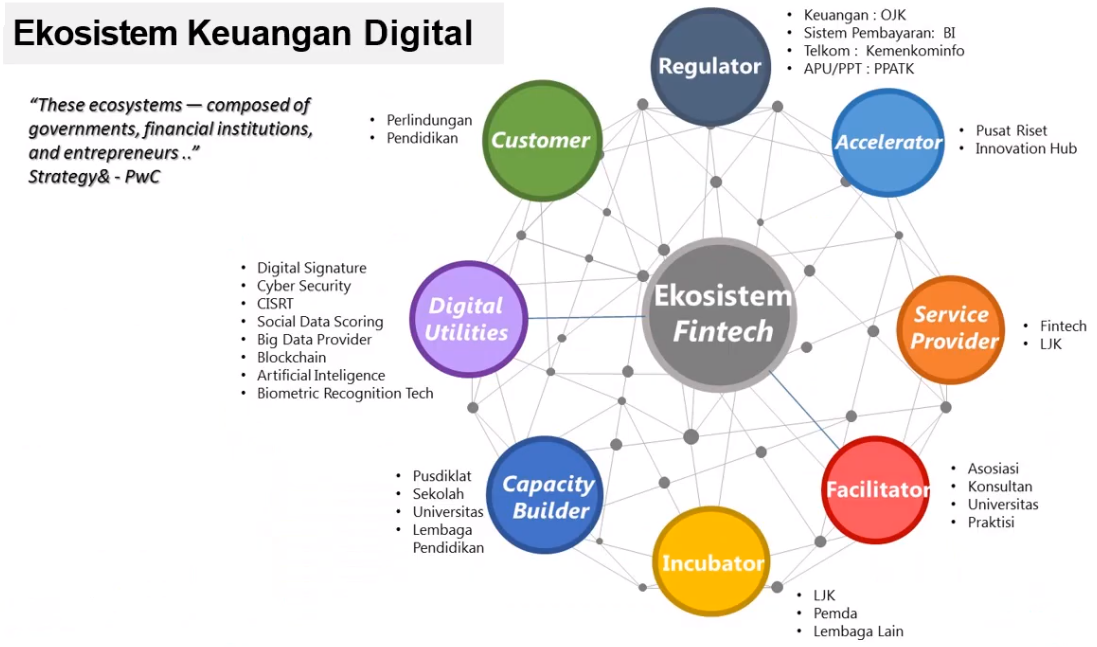 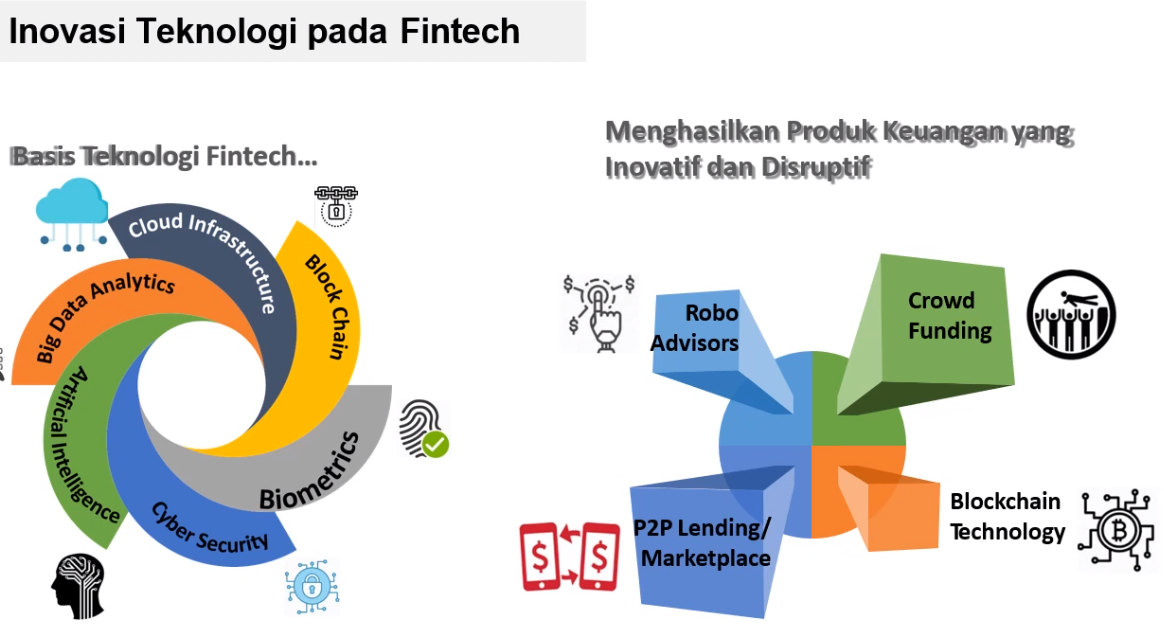 Title and Content Layout with SmartArt
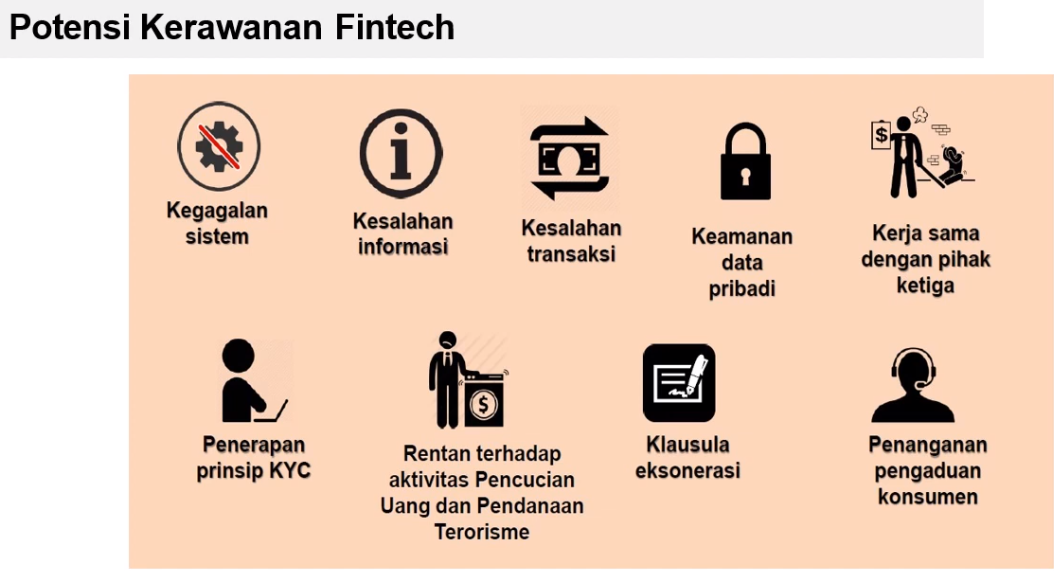 Title and Content Layout with SmartArt
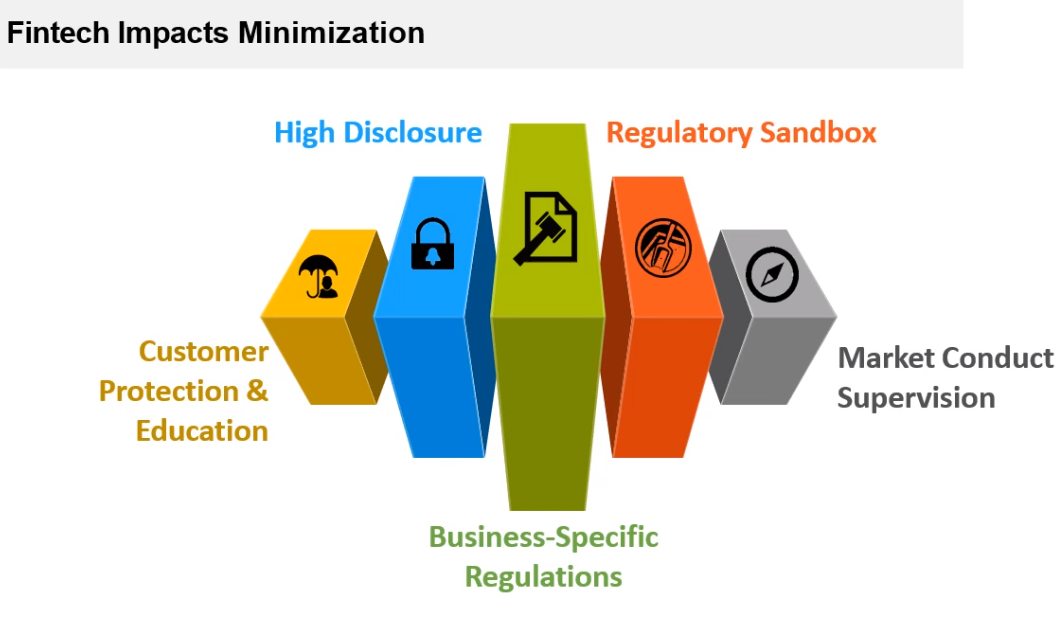 Title and Content Layout with SmartArt
Title and Content Layout with SmartArt
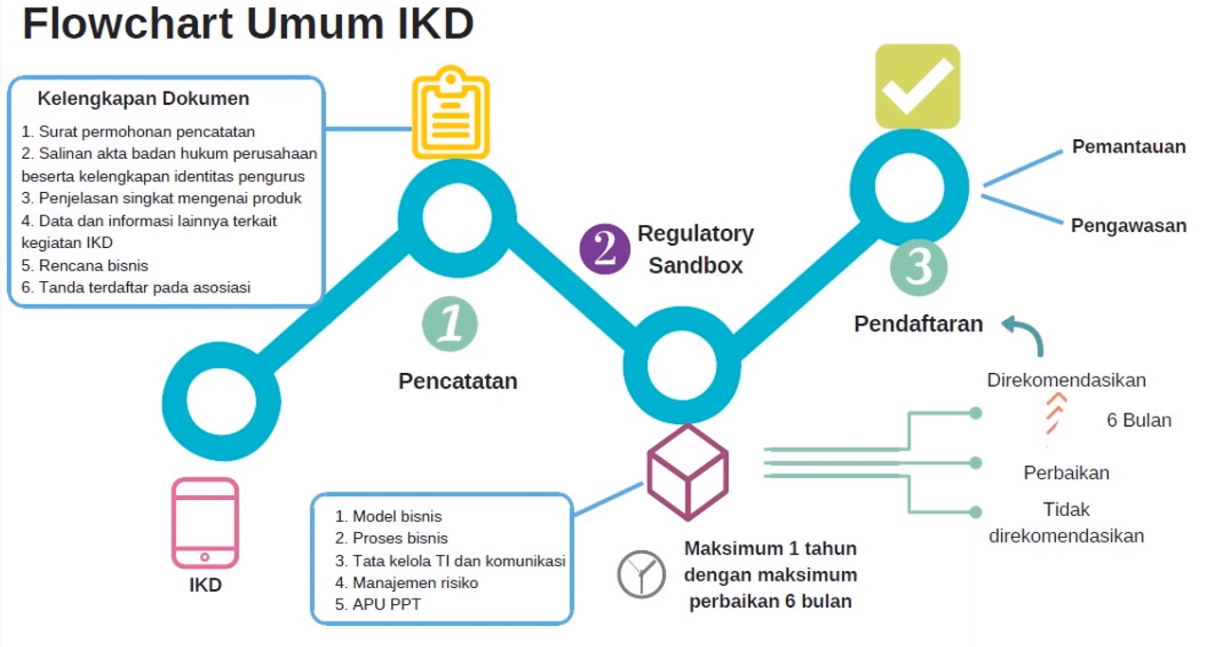 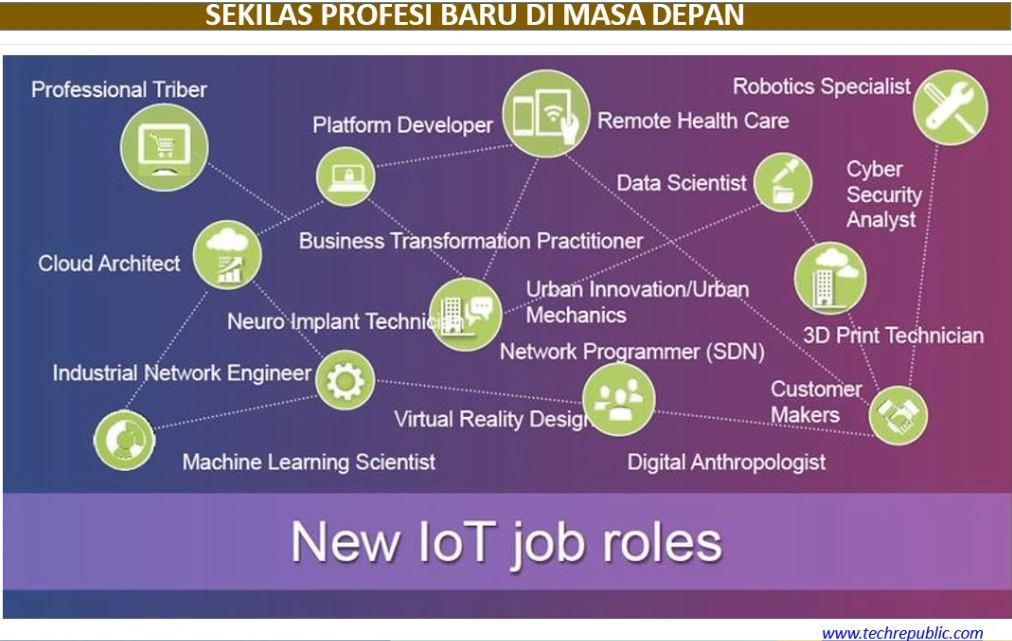 Title and Content Layout with SmartArt
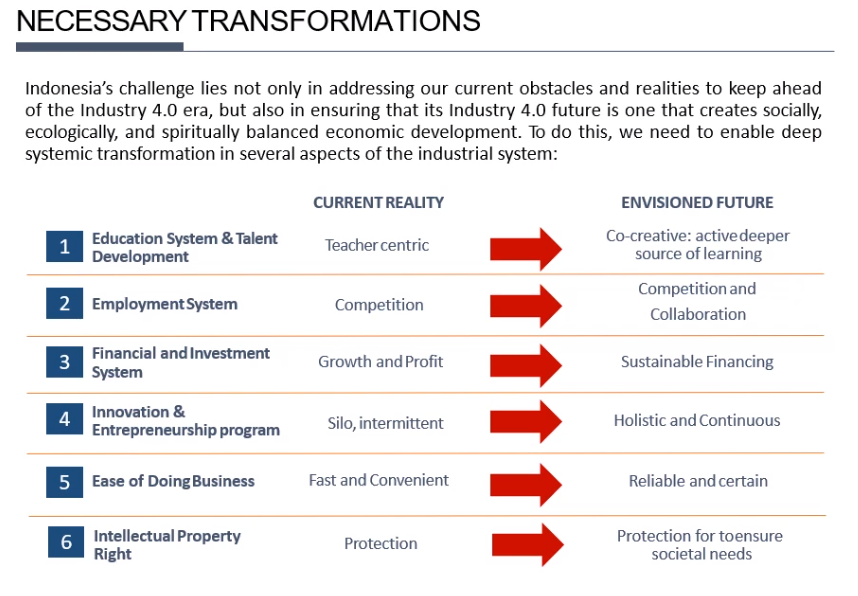 Title and Content Layout with SmartArt
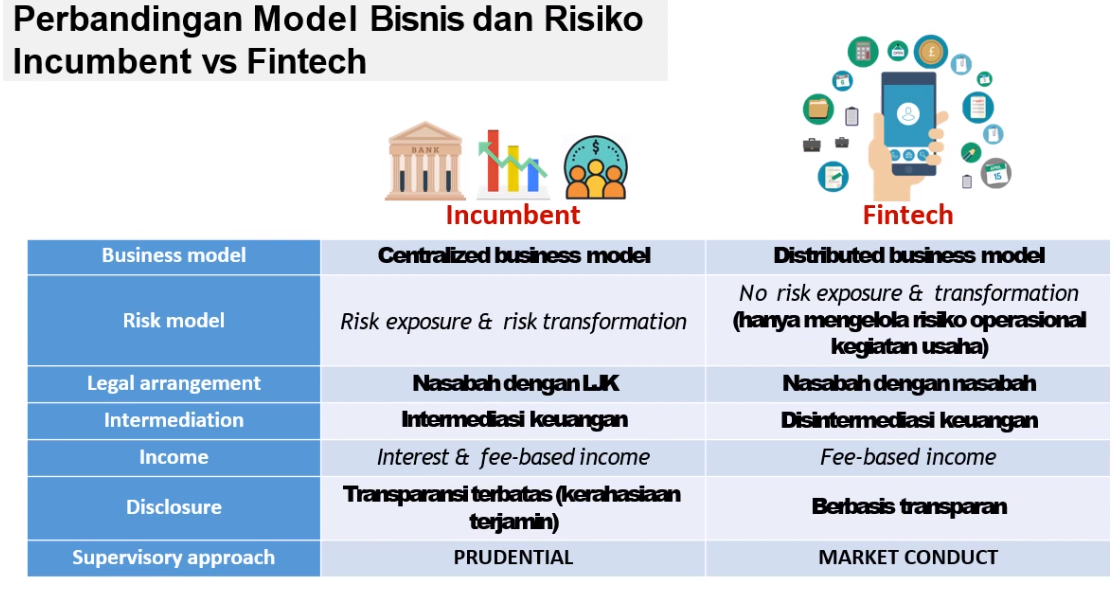 Title and Content Layout with SmartArt
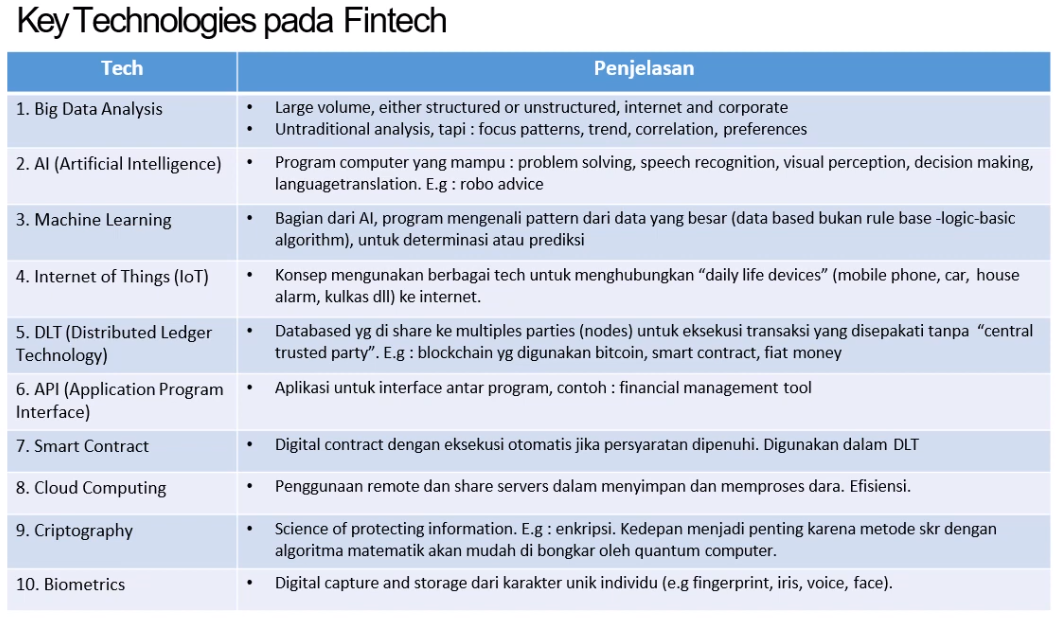 Title and Content Layout with SmartArt
Kesimpulan
Teknologi digital dan keuangan akan mendisrupsi dan mentransformasi bisnis keuangan, sehingga adaptasi teknologi perlu dilakukan
Kondisi pandemic menjadi katalis mempercepat perubahan ini
Bank dan Lembaga keuangan perlu mengadopsi teknologi keuangan digital untuk melakukan adaptasi dan inovasi
Pasar memegang peran yang sangat penting dalam memenuhi kebutuhan konsumen
Perubahan profesi keuangan ada yang terhapus, namum peluang profesi baru muncul
Tugas
Pilih salah satu aplikasi fintech:
Apa fungsi aplikasi fintech tersebut?
Bagaimana cara menjadi nasabah aplikasi tersebut!
Ada fitur apa saja pada aplikasi fintech tersebut! Dan sebutkan fungsinya!
TERIMAKSIH